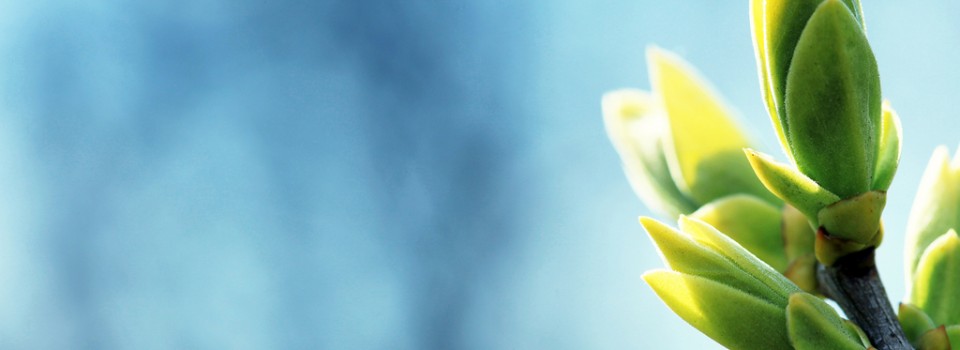 OMICS International
OMICS Group International through its Open Access Initiative is committed to make genuine and reliable contributions to the scientific community. OMICS Group signed an agreement with more than 1000 International Societies to make healthcare information Open Access.
Contact us at: contact.omics@omicsonline.org
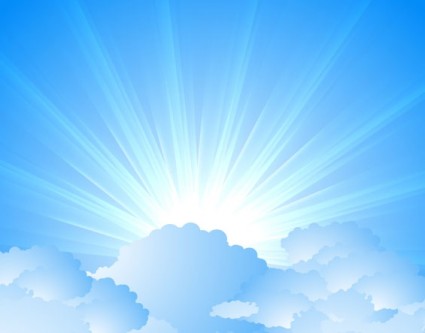 OMICS Journals are welcoming Submissions
OMICS International welcomes submissions that are original and technically so as to serve both the developing world and developed countries in the best possible way.
OMICS International Journals  are poised in excellence by publishing high quality research. OMICS Group follows an Editorial Manager® System peer review process and boasts of a strong and active editorial board.
Editors and reviewers are experts in their field and provide anonymous, unbiased and detailed reviews of all submissions.
The journal gives the options of multiple language translations for all the articles and all archived articles are available in HTML, XML, PDF and audio formats. Also, all the published articles are archived in repositories and indexing services like DOAJ, CAS, Google Scholar, Scientific Commons, Index Copernicus, EBSCO, HINARI and GALE.
For more details please visit our website: http://omicsonline.org/Submitmanuscript.php
Shing-Yi Suen
Academic Position
Professor, Department of Chemical Engineering, National Chung Hsing University, Taichung, Taiwan, 8/2000~present
Vice Dean, Engineering College, National Chung Hsing University, Taichung, Taiwan, 8/2011~7/2013
Chairman, Department of Chemical Engineering, National Chung Hsing University, Taichung, Taiwan, 8/2009~7/2011
Visiting Professor, Department of Chemical and Process Engineering, University of Canterbury, Christchurch, New Zealand, 7/2005~1/2006
Coordinator, Research and Development Division, Center for Research and Development of Engineering Technology, Engineering College, National Chung Hsing University, Taichung, Taiwan, 8/2000~7/2002
Education
Ph.D. Chemical Engineering, University of Wisconsin, Madison, WI, USA, 5/1994
M.S. Chemical Engineering, National Taiwan University, Taipei, Taiwan, 6/1989
B.S. Chemical Engineering, National Taiwan University, Taipei, Taiwan, 6/1987
Academic Service
Associate Editor, Journal of the Taiwan Institute of Chemical Engineers, 2014~present
Editorial Board, Journal of Chemical Engineering and Process Technology, 2012~present
Editorial Board, Dataset Papers in Materials Science, 2012~present
Shing-Yi Suen
●  Mixed matrix membranes
     - Gas separation
     - Adsorptive removal of pollutants from wastewater
     - cationic dye removal
●  Adsorptive membranes (membrane chromatography)
     - Immobilized metal ion affinity membranes
     - Ion exchange membranes
     - Protein separation
     - DNA and RNA separation
     - Antibacterial application
●  Membrane distillation
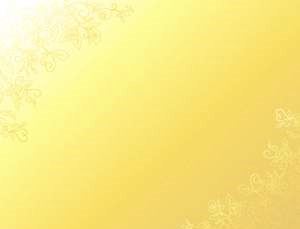 Journal of Chemical Engineering & Process Technology Related Journals
Journal of Petroleum & Environmental Biotechnology
Journal of Civil & Environmental Engineering
Journal of Advanced Chemical Engineering
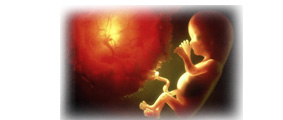 Journal of Chemical Engineering & Process TechnologyRelated Conferences
3rd World Congress on Petrochemistry and Chemical Engineering
International Conference on Significant Advances in Biomedical Engineering
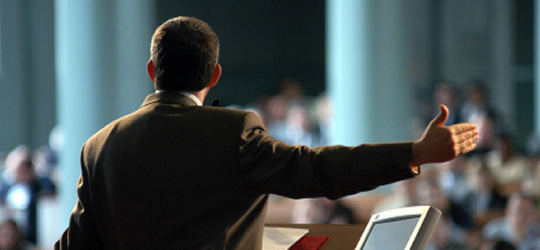 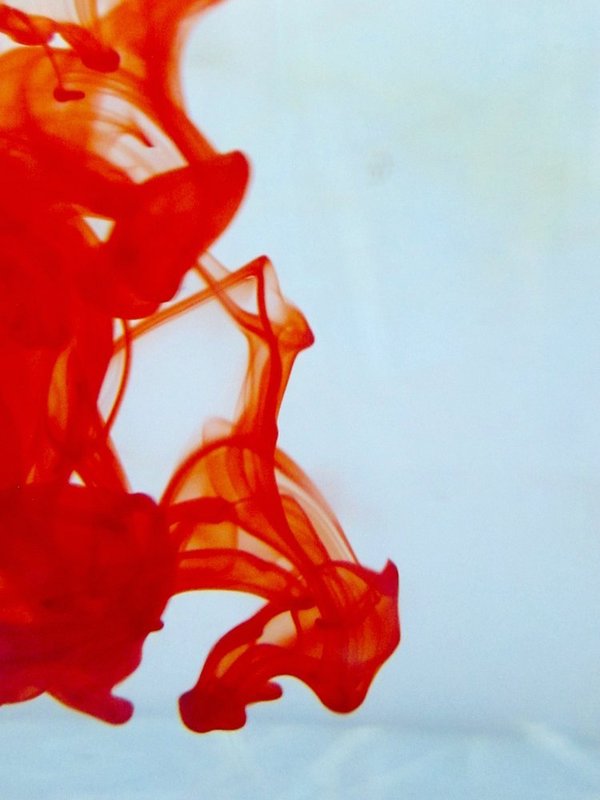 OMICS International Open Access Membership
OMICS International offers Open Access Membership for academic and research institutions, funders and corporations to actively encourage open access in scholarly communication and the dissemination of research published by their authors.
For more details and benefits, click on the link below:
http://omicsonline.org/membership.php
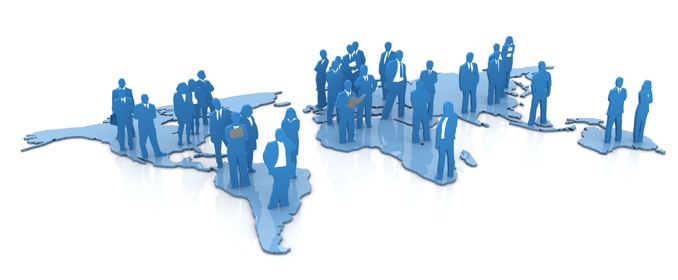